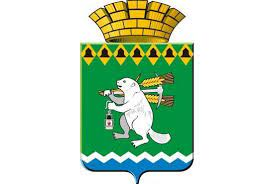 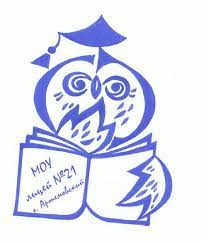 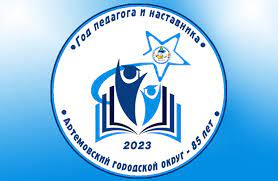 Управление образования Артемовского городского округа Муниципальное автономное образовательное учреждение «Лицей №21»
Муниципальный ресурсный информационно – методический центр
28.10.2024г.
Страница ресурсного центра на сайте
 МАОУ «Лицей №21»
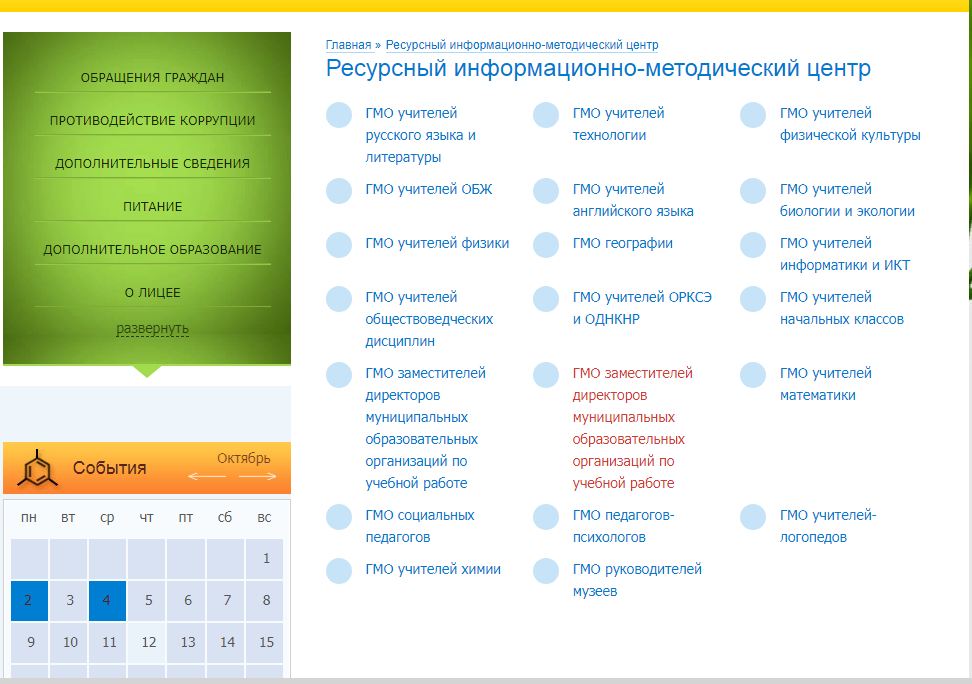 Тема заседания ММО
«Развитие речи обучающихся как одна из основных задач формирования читательской компетентности младших школьников»
Повестка:
1Развитие речи обучающихся как одна из основных задач формирования читательской компетентности младших школьников. 
2. Работа со словарем как способ формирования читательской грамотности младших школьников.
3. Эффективные приемы работы по формированию читательской грамотности.
 4. Чтение с увлечением. Игровые технологии при обучении чтению.